Hazards that you can face in a Dental Clinic
By:
Dr. Farah Salah aldeen
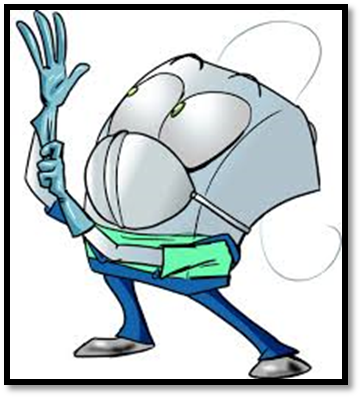 Contents
Hazards with cutting instruments
Pulp precautions 
Soft tissue precautions 
Eye precautions 
Ear precautions 
Inhalation precautions
Hazards with cutting instruments
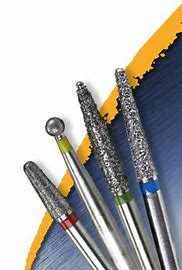 Pulp precautions
Use of cutting instruments can harm the pulp; By exposure to mechanical vibration, heat generation, transection of odonto blastic process
Steel burs more heat generation than carbide.
Longer time of cutting ,,more heat,, greater thermal trauma…
Air coolant: enhance vision, minimize trauma.
Finishing procedures  for cavity prep..
Air/ water coolant : cool, moist, clear  operating site during normal cutting procedures.
Soft tissue precautions
Lip, cheek, tongue of the patient are most frequent areas of soft tissue injury.
Rubber dam helpful in isolating operating field.
Retract soft tissue with mouth mirror, cotton roll, evacuator tip.
Turbine, Hand piece rotating instru..not stop immediately when foot control released…
Dentist be aware of patient”s response during cutting procedure.
If accident occur remain calm, control bleeding  (pressure pack), patient told what happened, medical assistance if needed…
Dental mirror
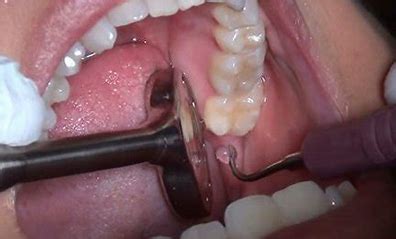 Cotton roll
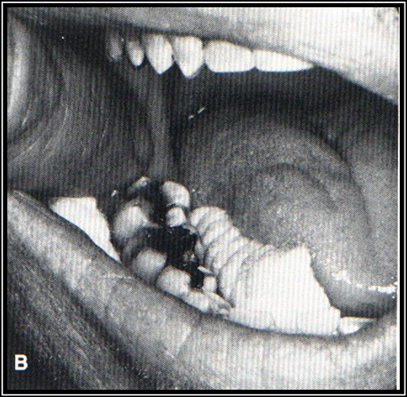 Oral evacuation system
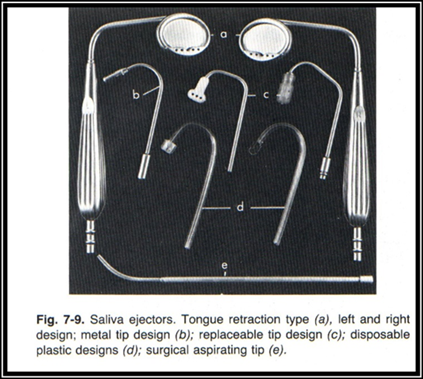 Eye precautions
Eye glasses & face shield prevent air borne particles (old restoration, tooth structure, bacteria) during operative procedures .
Dentist more direct path of such particles.
Unusual light sources visible L.C. unit & Laser equipment; using colored plastic shield attached to fiber optic tip.
Protective eye glasses 


  
Face shield
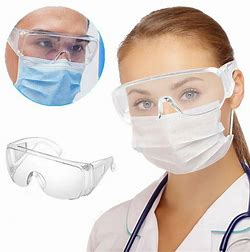 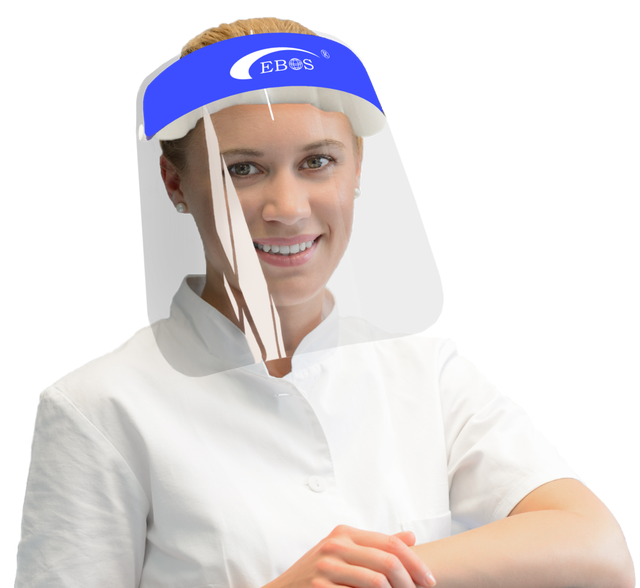 Hazards of visible light curing system
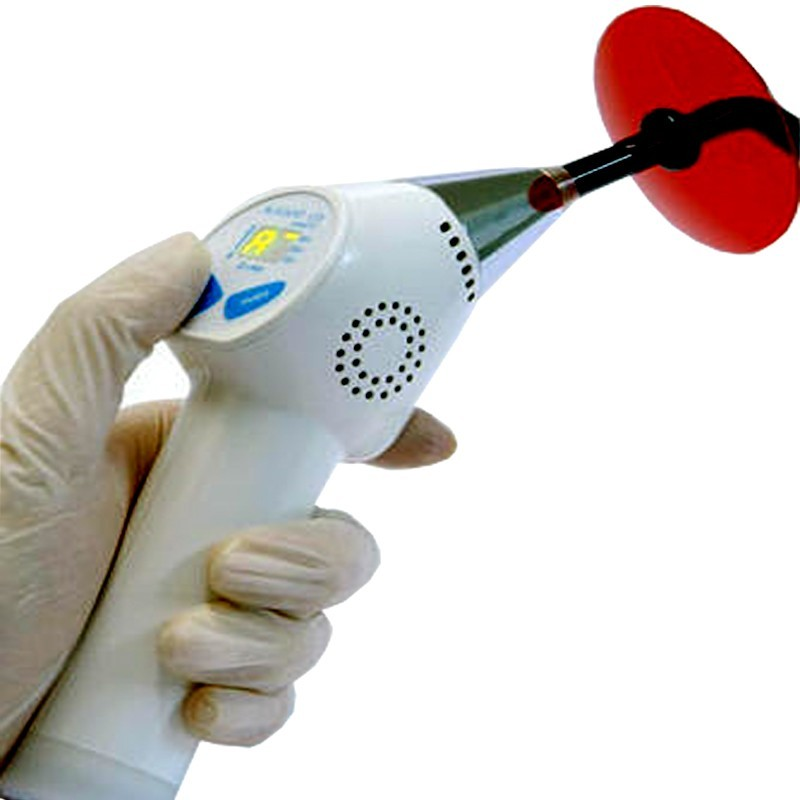 Ear precautions
Loud noise             mental & physical distress
                   ability to concentrate &  efficiency.
Loud noise / short duration temporary threshold shift               recovery complete.
Extended exposure/ permenant threshold shift                persistant hearing loss.
Absorbing material used in walls & floor.
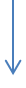 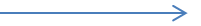 Inhalation precautions
Aerosols are fine dispersions in air consist of water, tooth debris, M.Os.,restorative material
Aerosols & vapor are created by cutting tooth structure& restor. Material.
Aerosols are health hazard to all present.
Cutting amalgam or composite produce submicron particles & vapor; may be inhaled produce alveolar irritation & tissue reaction.
Rubber dam protect patient from oral inhalation of aerosols or vapor but nasal inhalation still may occur.
Mask filter out bacteria ;do not filter out mercury or monomer vapor.
Rubber dam
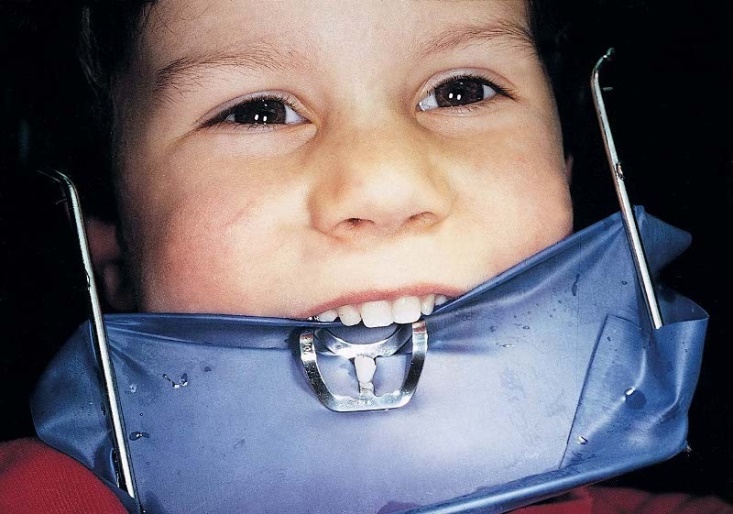 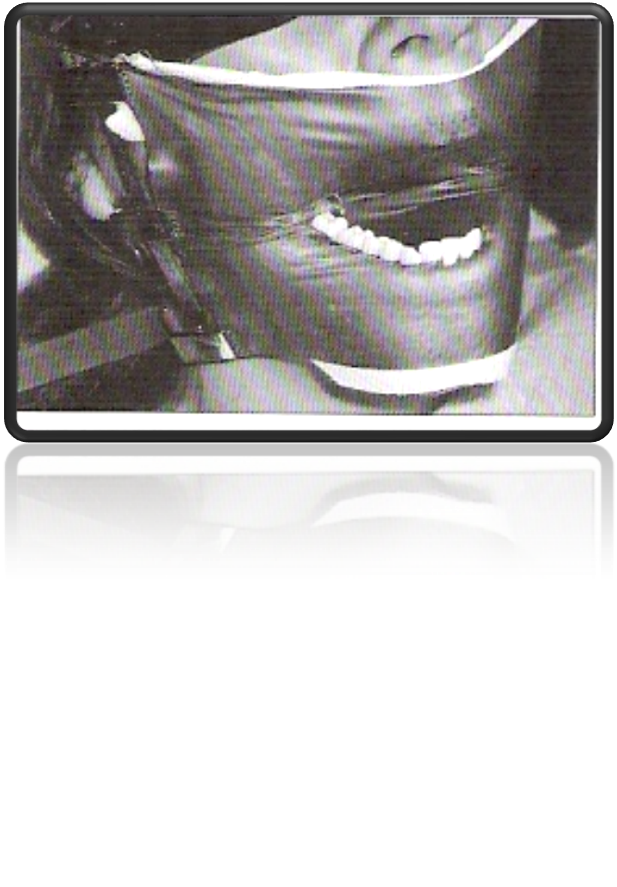 Face Mask& Gloves
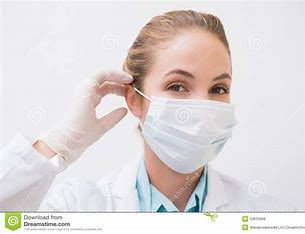 According to the centers for disease control dental insruments classified into 3 categories depend upon their risk for transmitting infection:
1-critical: penetrate oral soft tissue
                       Bone ,blood sream.
Forceps, scalpels, bone chisels, surgical burs.
Sterilized after each use
Steam under pressure, dry Heat or chemical sterilization
2- semi critical: not penetrate oral tissue
                      In contact oral mucous membrane 
                      Non intact skin
Dental mirror, amalgam condensor, impression tray.
Sterilized after each use.
Or high level disinfictant

3- non critical: contact intact skin, m. membrane.
                          X-ray head, pulse oximeter.
                          Cleaned by low level disinfectant.
Pre sterilization Instrument cleaning
Before sterilization or high-level disinfection, instruments should be cleaned thoroughly to remove debris.
• Persons involved in cleaning and reprocessing instruments should wear heavy- duty (reusable utility) gloves to lessen the risk of hand injuries.
•Placing instruments into a container of water or disinfectant/detergent as soon as possible after use will prevent drying of patient material and make cleaning easier and more efficient.
Pre sterilization Instrument cleaning
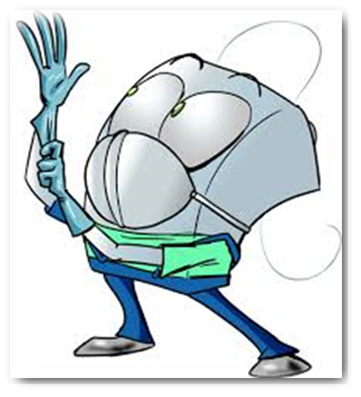 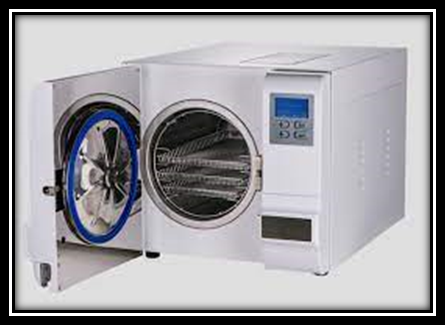 Disposal of Waste Materials
• Blood, suctioned fluids, or other liquid waste may be poured carefully into a drain connected to a sanitary sewer system.
• Disposable needles, scalpels, or other sharp items should be placed intact into puncture-resistant containers before disposal.
• Solid waste contaminated with blood or other body fluids should be placed in sealed, sturdy impervious bags to prevent leakage of the contained.
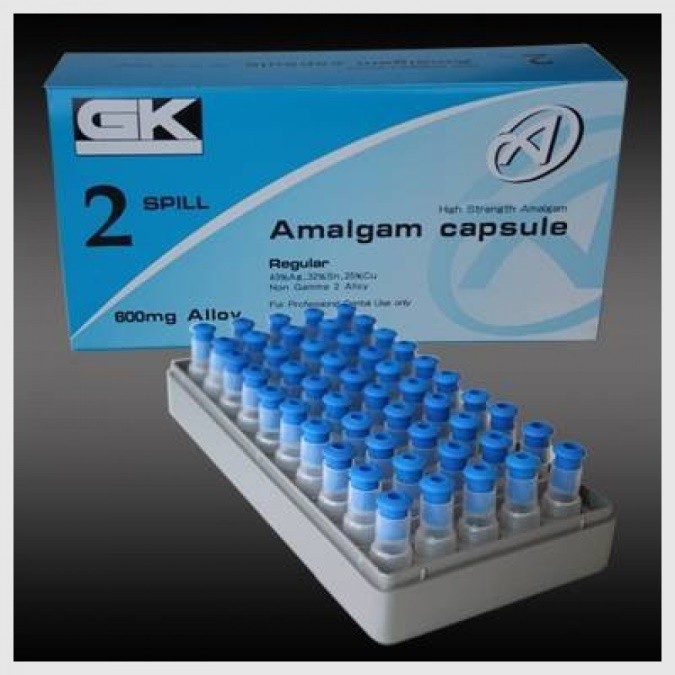 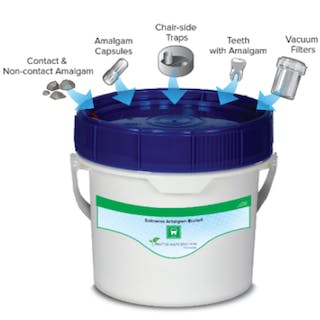 Pre capsulated amalgam
Amalgam waste regulation
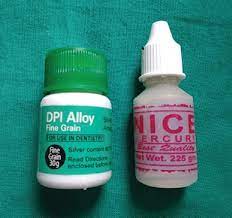 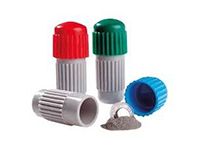 Alloy & Mercury in bulk
Reusable capsule
Thank you